Θεωρία Σημάτων και Συστημάτων 2013
ΠΑΝΕΠΙΣΤΗΜΙΟ ΔΥΤΙΚΗΣ ΜΑΚΕΔΟΝΙΑΣ
ΤΜΗΜΑ  ΜΗΧΑΝΙΚΩΝ  
ΠΛΗΡΟΦΟΡΙΚΗΣ  &  ΤΗΛΕΠΙΚΟΙΝΩΝΙΩΝ
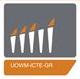 Μετασχηματισμός Laplace συνέχεια
Μάθημα 9ο
Δ.Γ. Τσαλικάκης
Σχέση Μετασχηματισμού Laplace και
Μετασχηματισμού Fourier
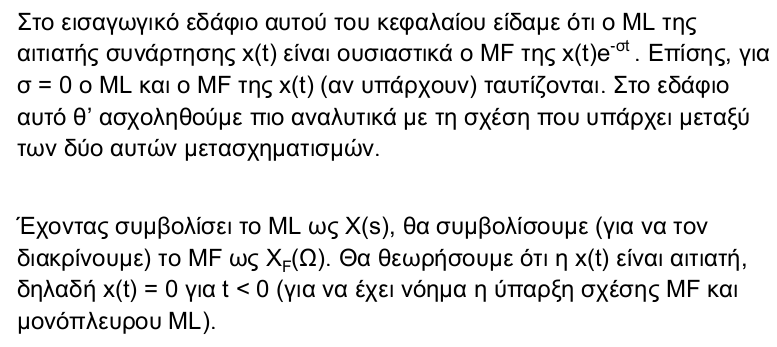 Σχέση Μετασχηματισμού Laplace και
	Μετασχηματισμού Fourier
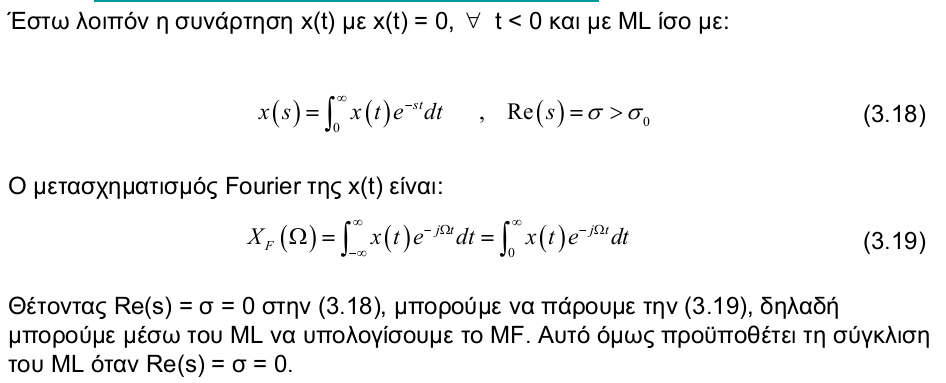 Σχέση Μετασχηματισμού Laplace και
	Μετασχηματισμού Fourier
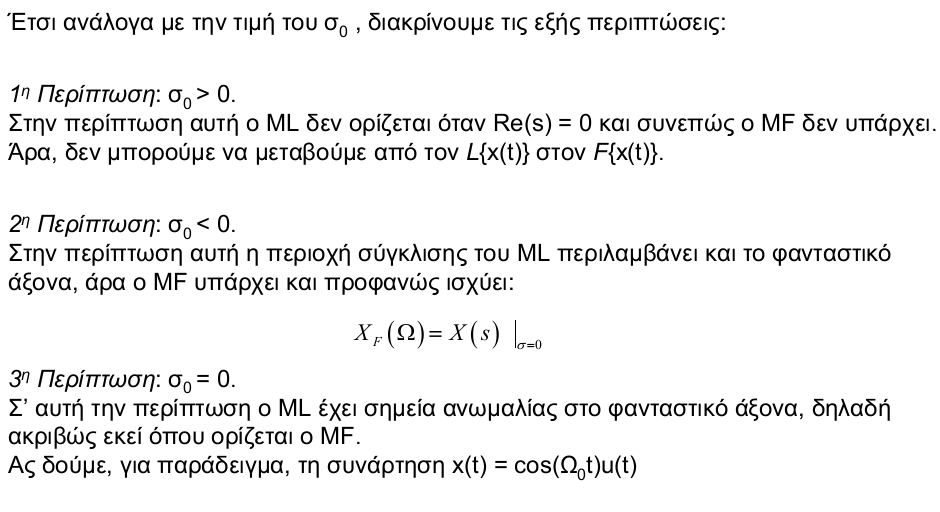 Σχέση Μετασχηματισμού Laplace και
	Μετασχηματισμού Fourier
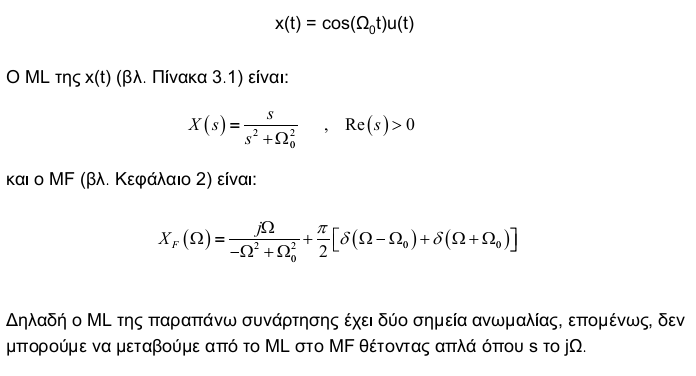 Αμφίπλευρος Μετασχηματισμός Laplace
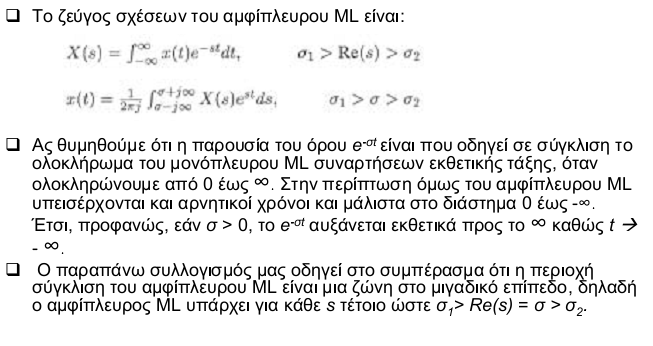 Αμφίπλευρος Μετασχηματισμός Laplace
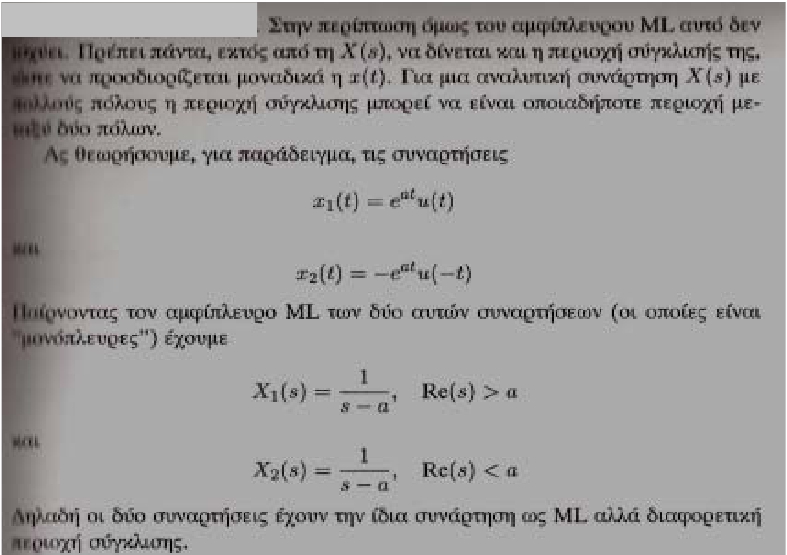 Αμφίπλευρος Μετασχηματισμός Laplace
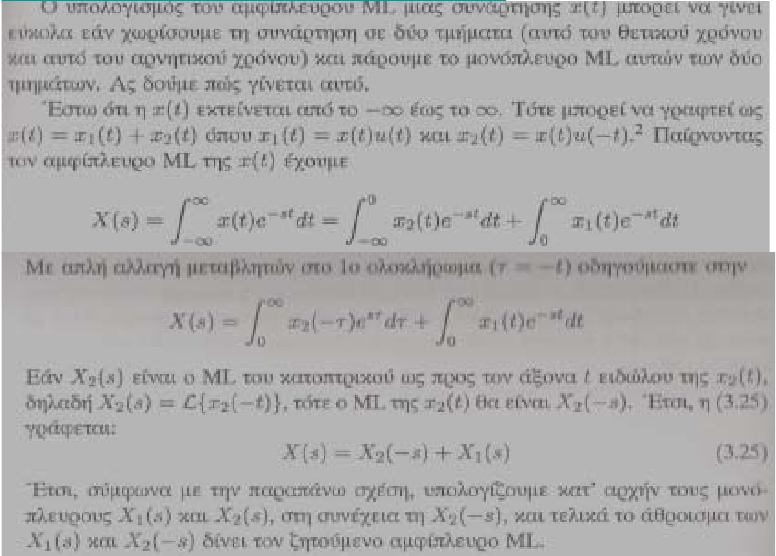 Αμφίπλευρος Μετασχηματισμός Laplace
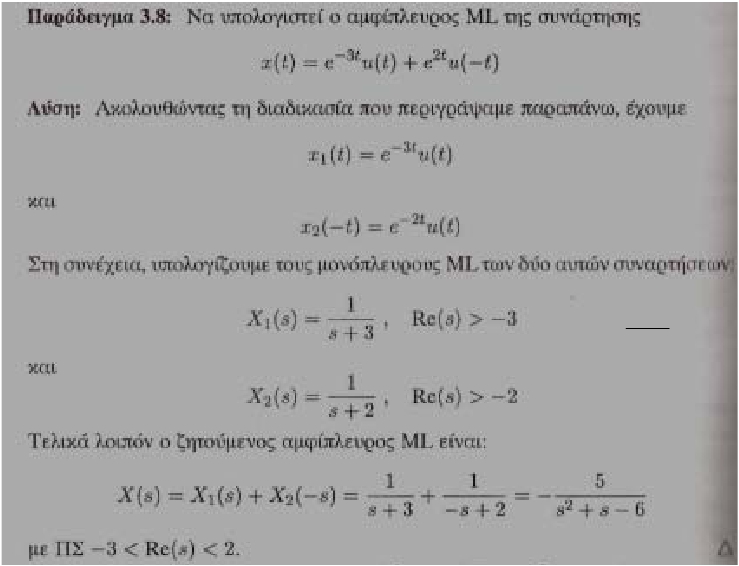 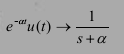 Χρήση του ML  στην Επίλυση Γραμμικών
Διαφορικών Εξισώσεων
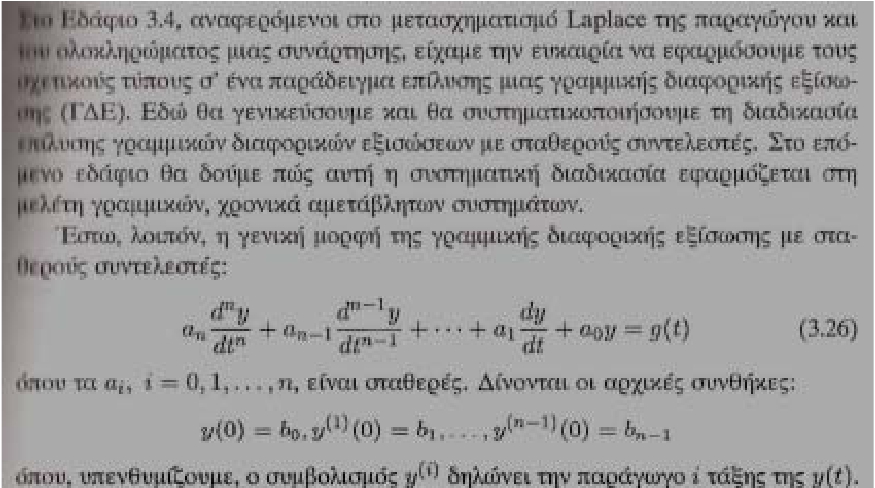 Χρήση του ML  στην Επίλυση Γραμμικών
Διαφορικών Εξισώσεων
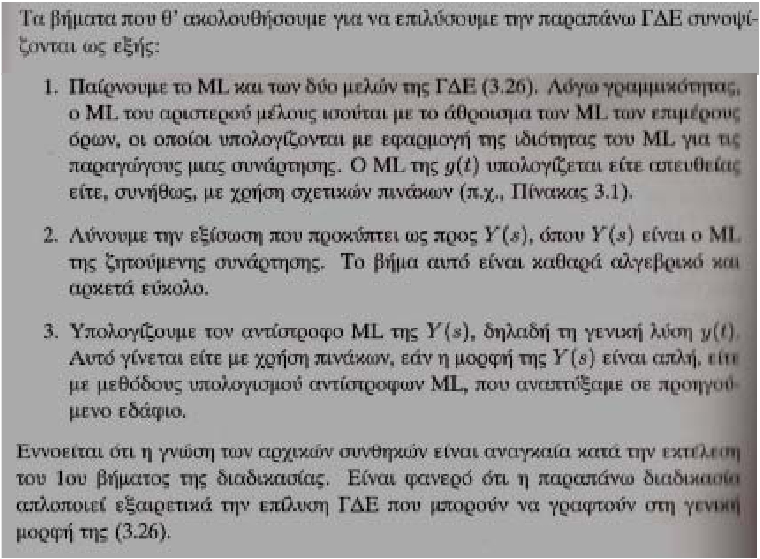 Χρήση του ML  στην Επίλυση Γραμμικών
Διαφορικών Εξισώσεων
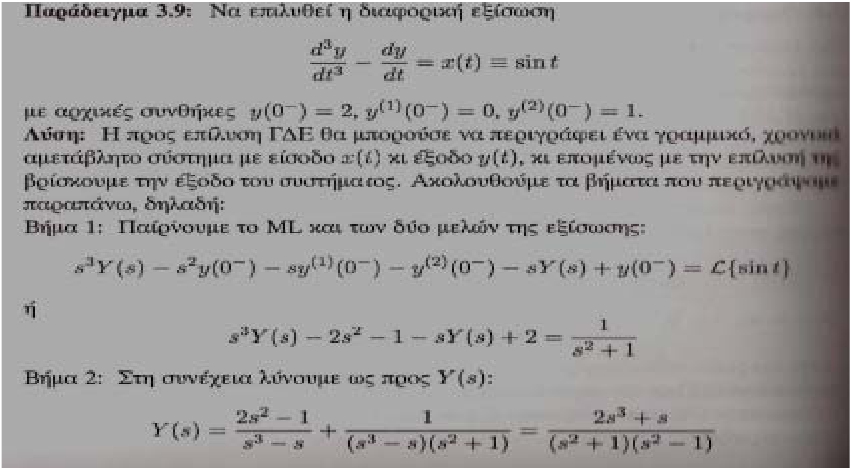 Χρήση του ML  στην Επίλυση Γραμμικών
	Διαφορικών Εξισώσεων
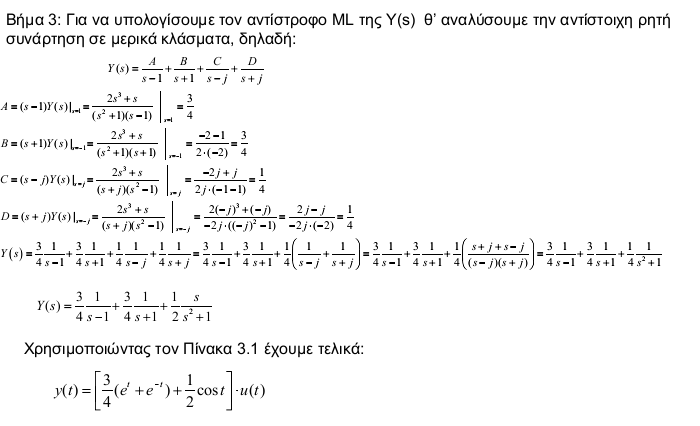 Συνάρτηση Μεταφοράς Συστήματος
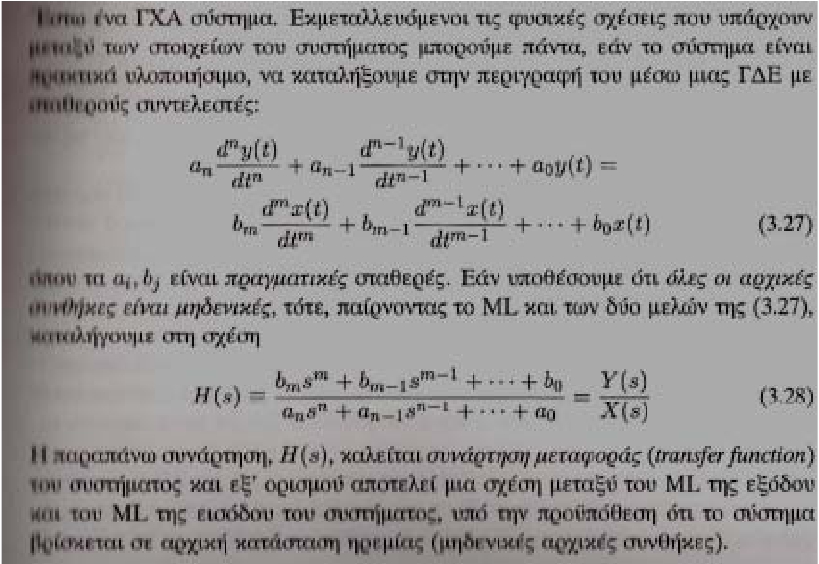 Συνάρτηση Μεταφοράς Συστήματος
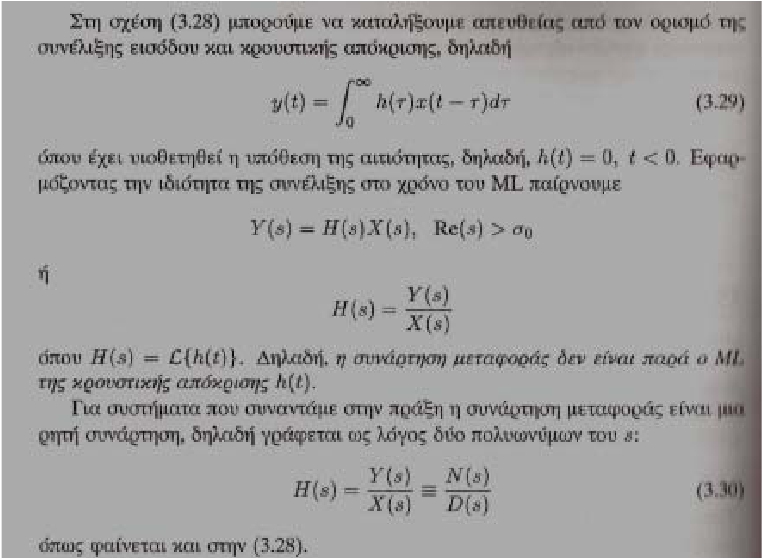 Ευστάθεια Συστήματος και Συνάρτηση
Μεταφοράς
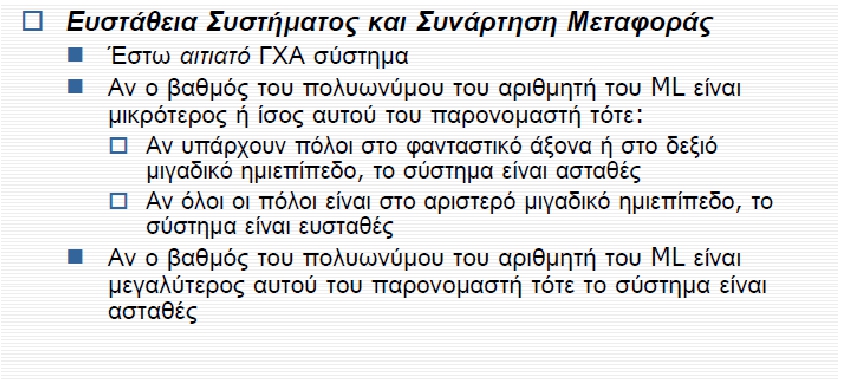 Μετασχηματισμός  Laplace
Στοιχειωδών    Συναρτήσεων
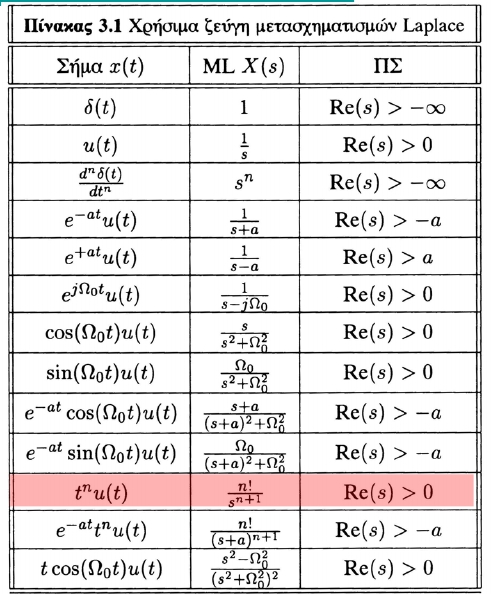 Πίνακας Ιδιοτήτων και Μετασχηματισμοί Laplace
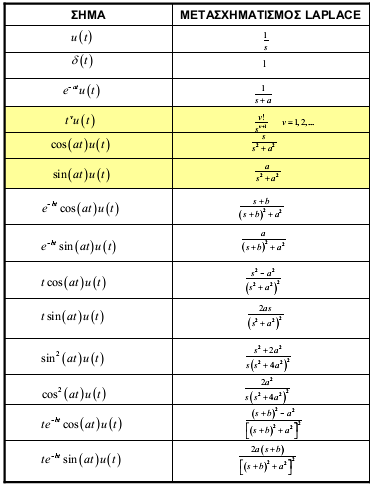 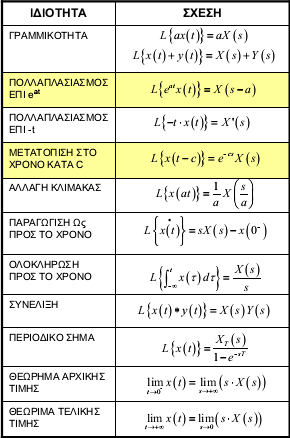 1
Άσκηση
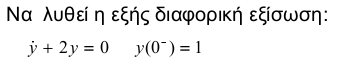 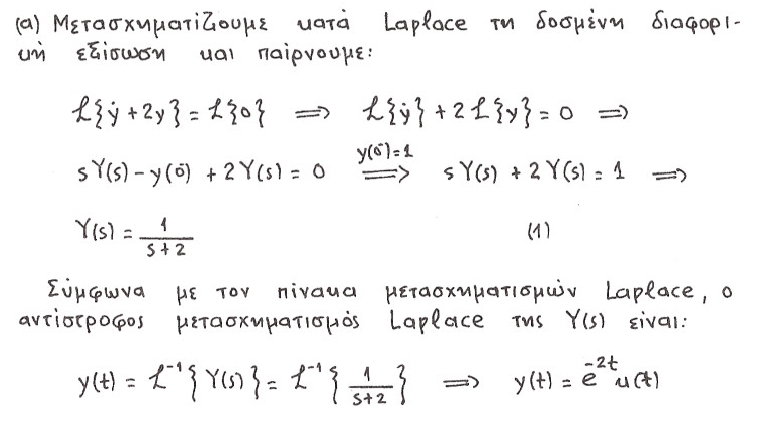 Άσκηση
2
Να  λυθεί η εξής διαφορική εξίσωση
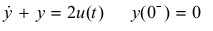 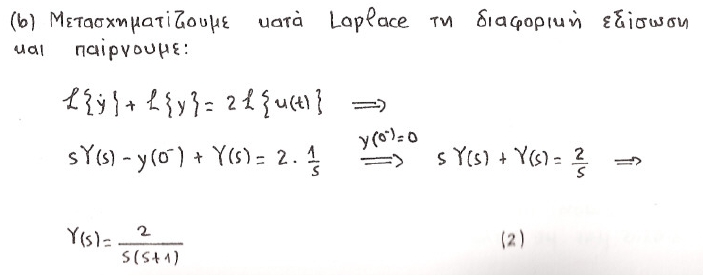 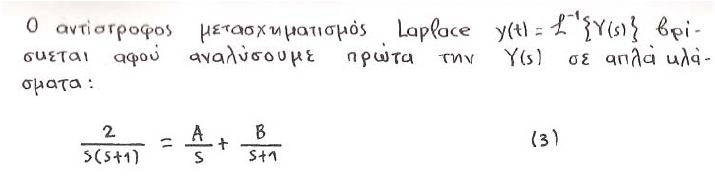 Άσκηση  2
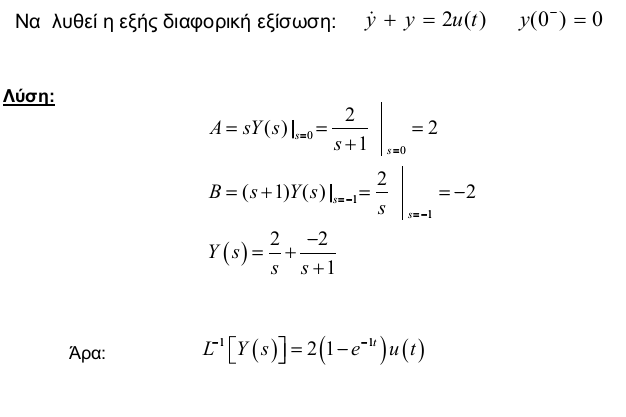 Άσκηση
3
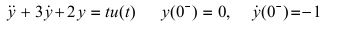 Να  λυθεί η εξής διαφορική εξίσωση:
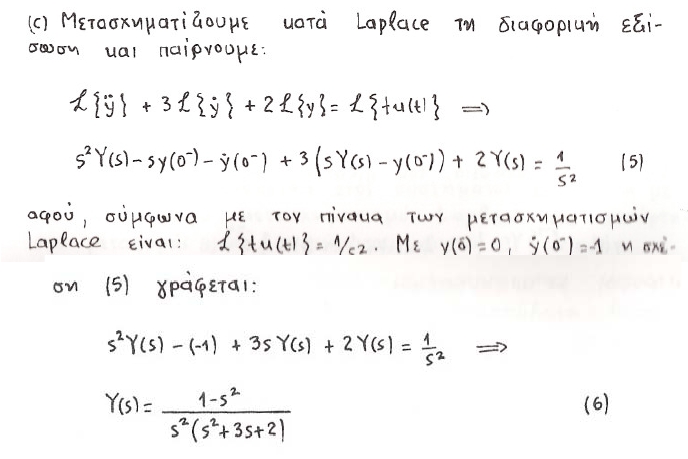 Άσκηση
3    (συνέχεια)
Να  λυθεί η εξής διαφορική εξίσωση:
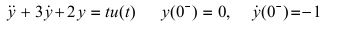 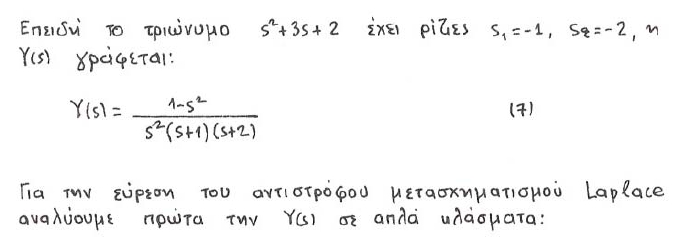 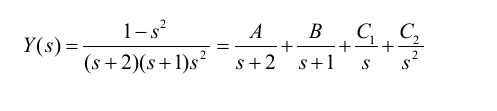 Άσκηση  3
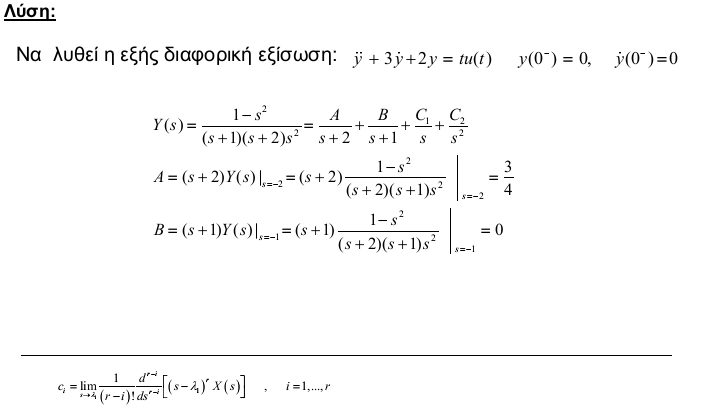 Άσκηση  3 (συνέχεια)
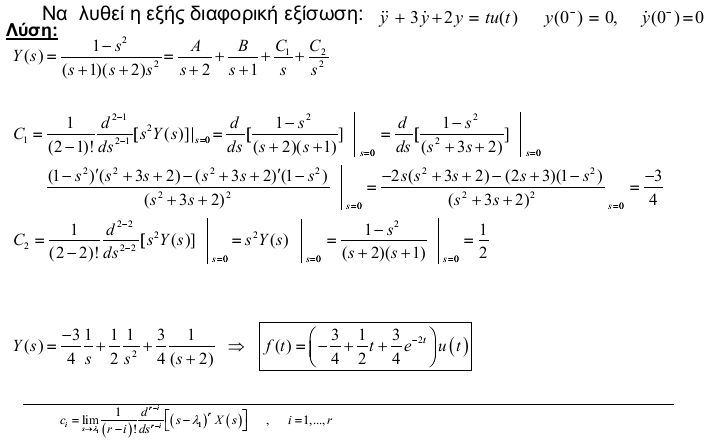 Άσκηση
4
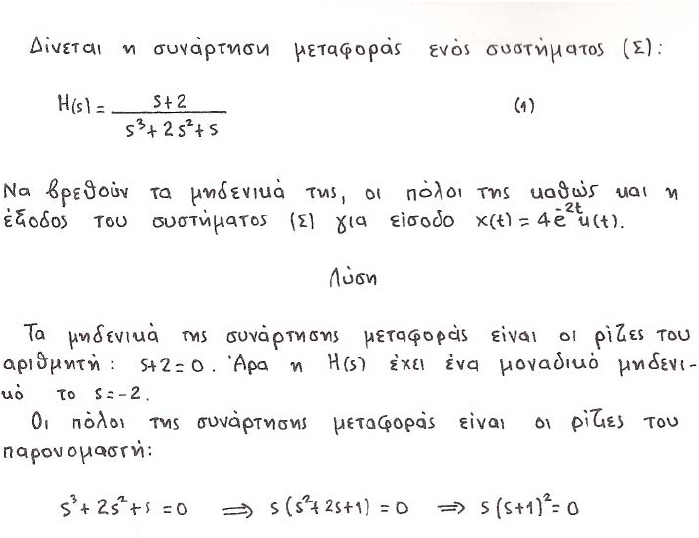 Άσκηση
4  (συνέχεια)
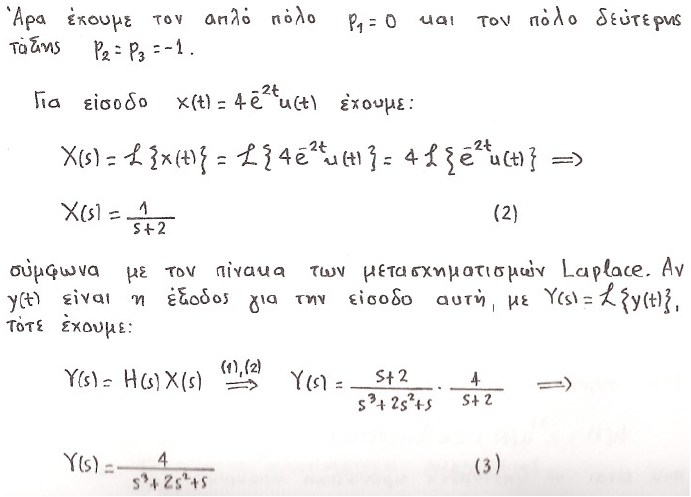 Άσκηση
4  (συνέχεια)
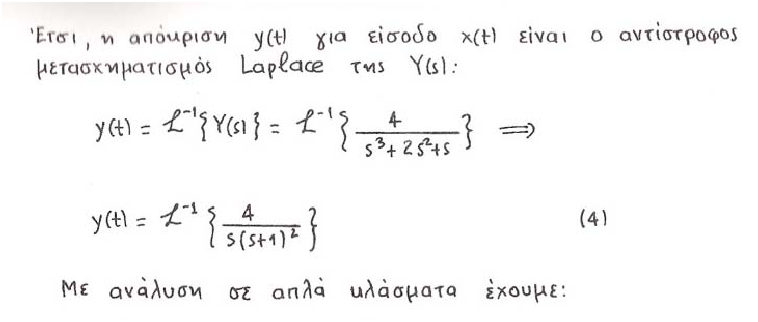 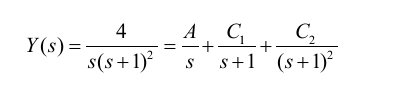 Άσκηση
4  (συνέχεια)
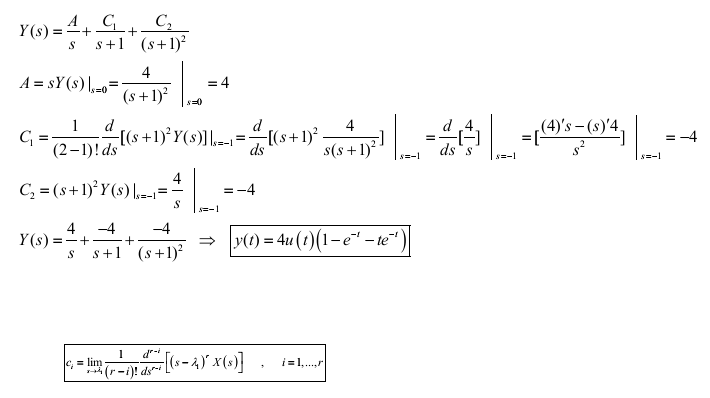 Άσκηση  5



Ζητείται ο αντίστροφος Μετασχηματισμός Laplace της
	F(s)=5/(s2+3s+2)
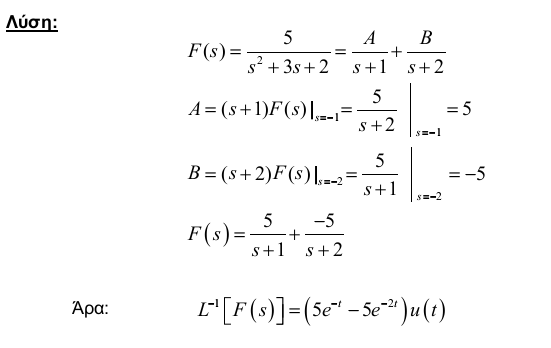 Άσκηση  6




Ζητείται ο αντίστροφος Μετασχηματισμός Laplace της
	F(s)=(2s+3)/(s3+2s2+s)
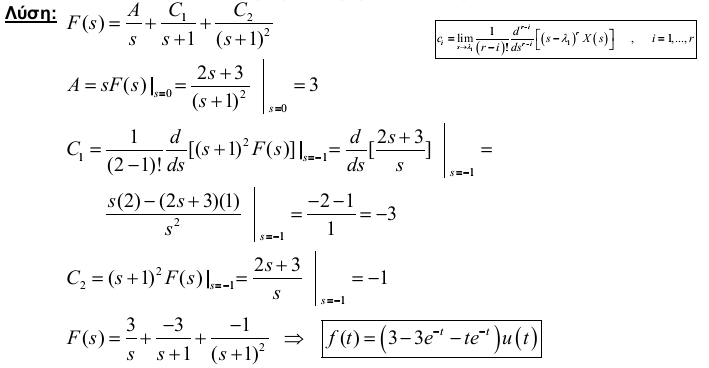